Accumulation of (bio)degradable plastics in soil
CIPA Congress 2018, Arcachon, May 29, 2017
TOPICS
OWS
Different end-of-life options
Expert statement
(commissioned by European Bioplastics)
COMPANY PROFILE
DRANCO technology – UG, 1983 (pilot in 1984)
Founded in 1988
Consolidated sales (2015-2017): 20 million €/yr
Export: 90%
80 employees

Head office: 	Gent, Belgium
Affiliates: 		OWS Inc., Dayton, Ohio, USA
					DRANCO N.V.
					BES GmbH, Germany
Partner: 		DJK International, Tokyo, Japan
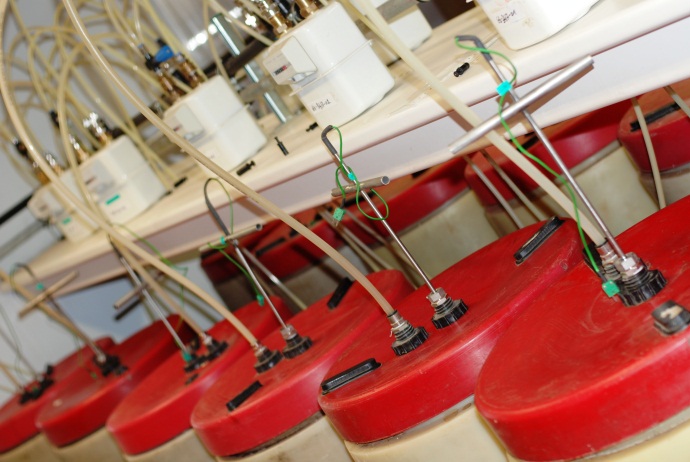 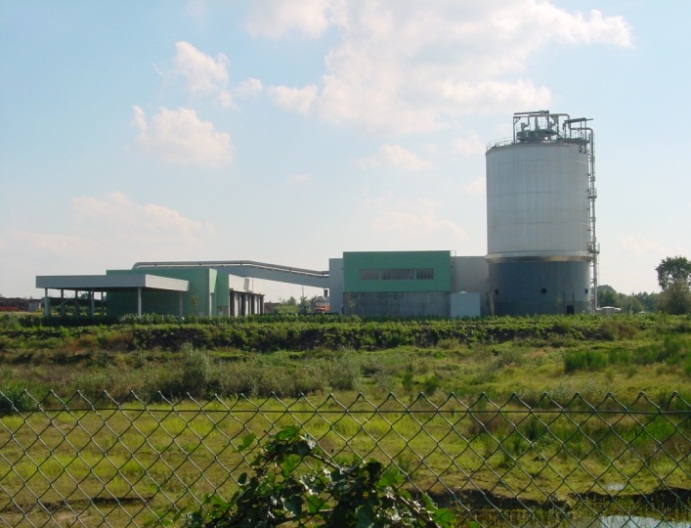 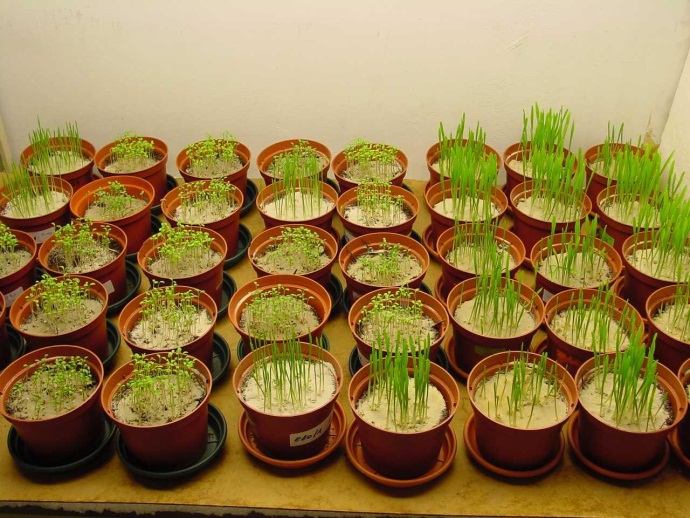 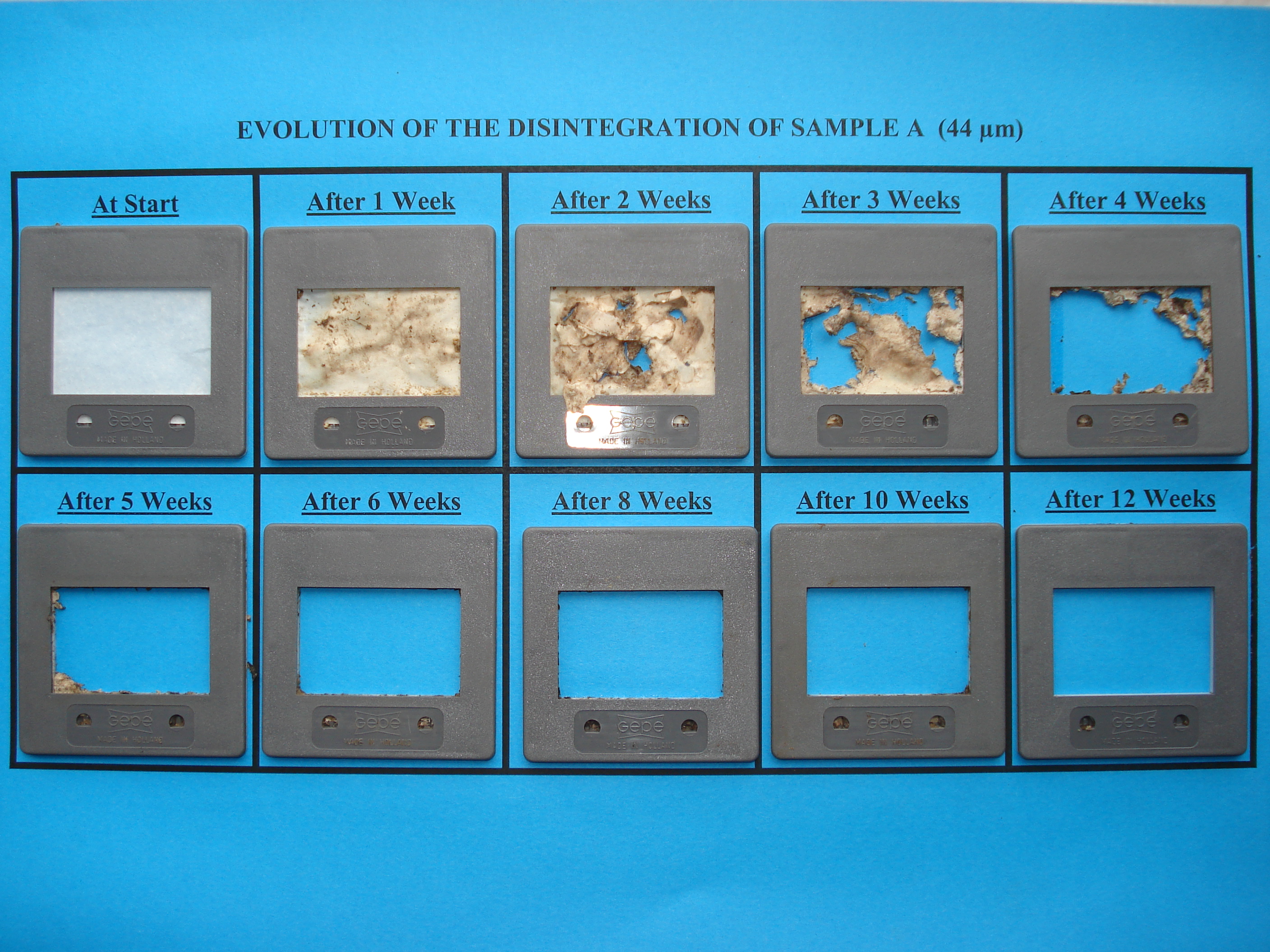 CONTRACT RESEARCH LABORATORY
‘One-stop’ laboratory for biodegradability 
	& compostability testing
Strictly independent
Quality control: ISO 17025

Recognized by all certification 
    bureaus worldwide

Active in standardization: CEN/ASTM/ISO
Member of several certification committees 
    & industrial associations (EuBP, BBP,…)
More than 30 years of experience
10,000+ samples tested for 1,250+ clients
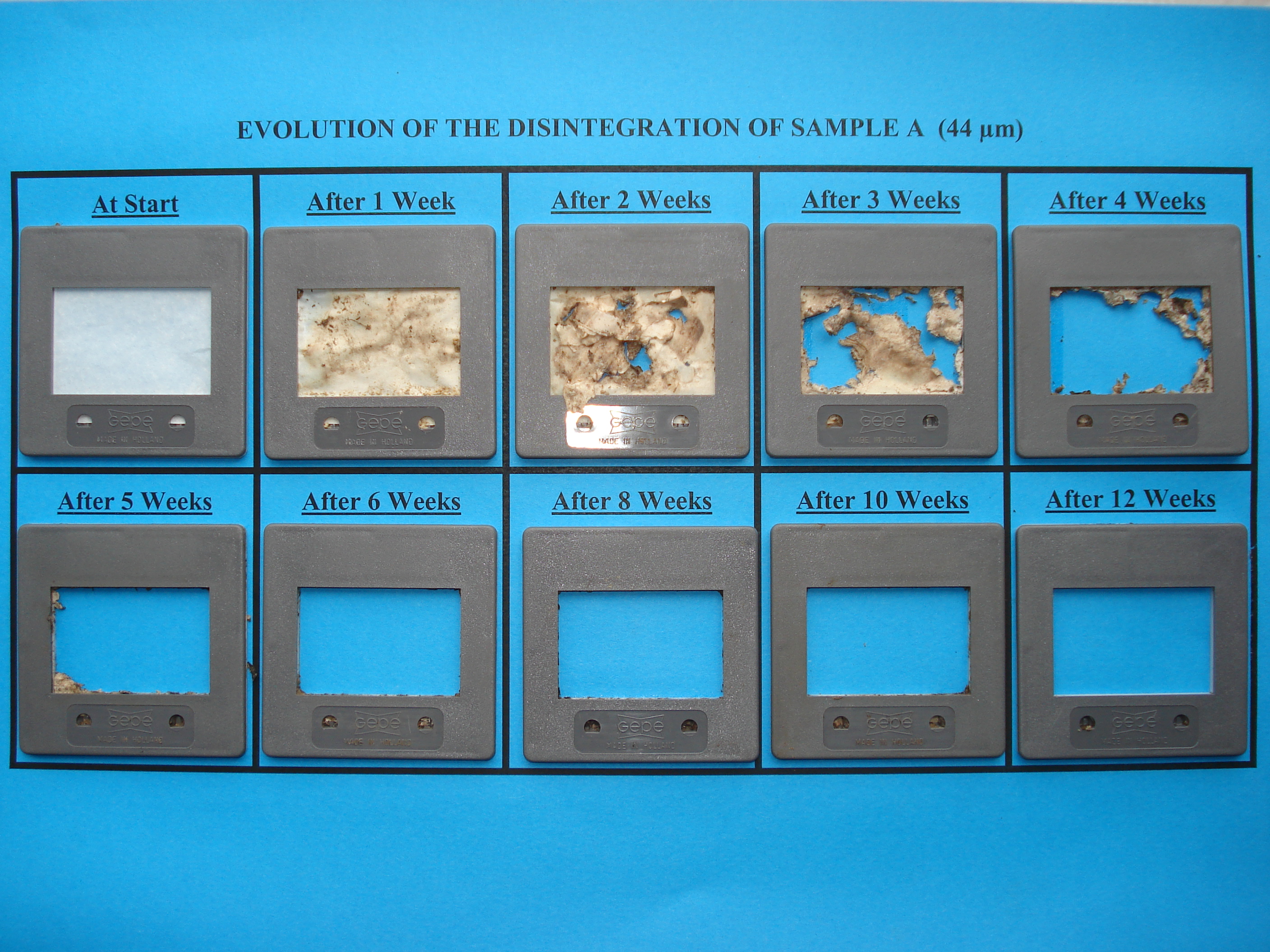 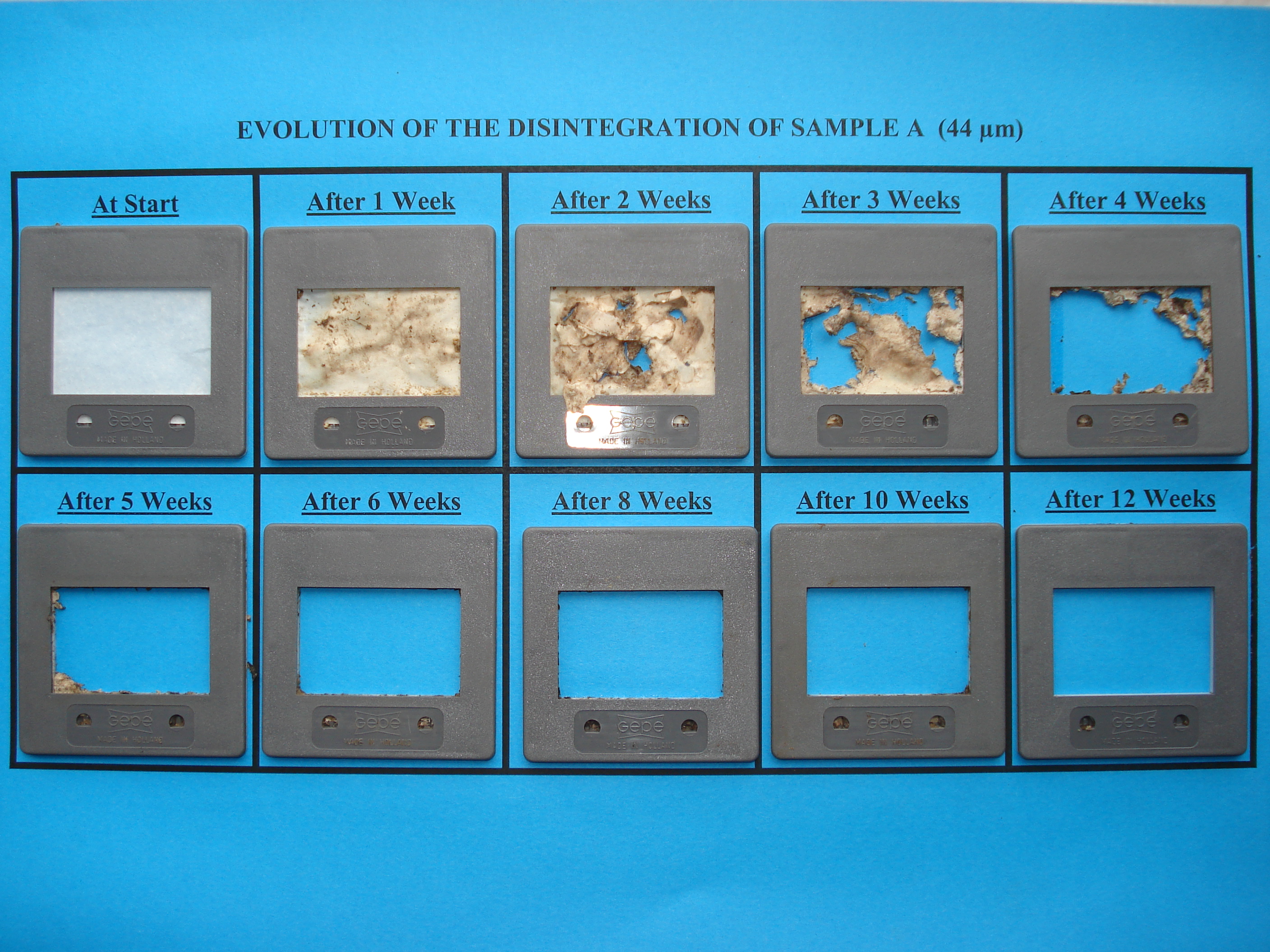 REFERENCES
TOPICS
OWS
Different end-of-life options
Expert statement
PRODUCT  USE/DISPOSAL
CONTROLLED
UNCONTROLLED
(LITTER or IN SITU)
WASTEWATER
SOLID WASTE
OPEN WATER
SOIL
MARINE
AEROBIC
 TREATMENT
ANAEROBIC 
TREATMENT
COMPOSTING
ANAEROBIC 
STABILISATION
BIOGASIFICATION
LANDFILL
CENTRAL   HOME
USE OF COMPOST IN  SOIL
ENVIRONMENTAL NICHES
Biodegradable plastics are no solution/excuse for littering!
anaerobic digestion
AGGRESSIVENESS OF ENVIRONMENT
21°C
60°C
compost  >  soil  > fresh  water  > marine water > landfill
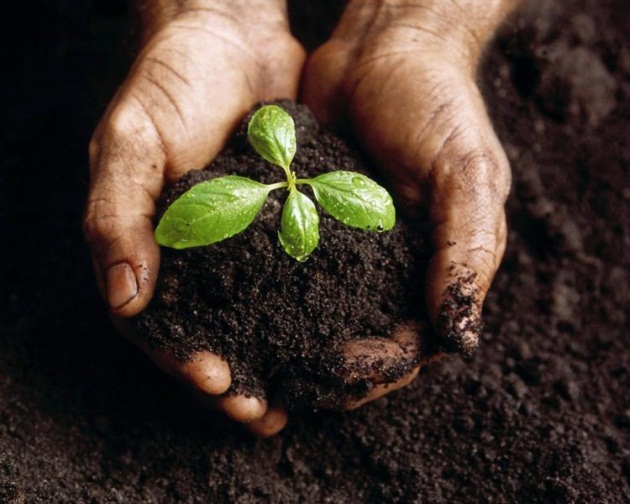 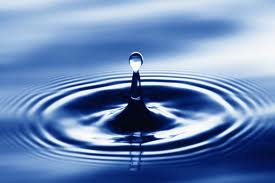 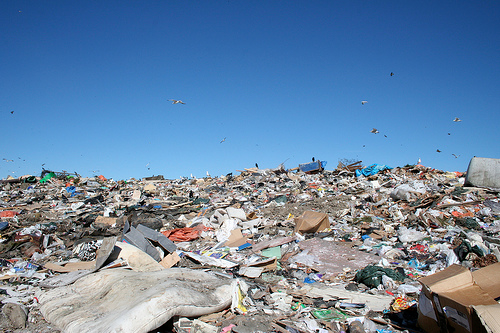 anaerobic digestion
AGGRESSIVENESS OF ENVIRONMENT
Fungi + Bacteria + Actinomycetes
Bacteria only
(Fungi inactive)
compost  >  soil  > fresh  water  > marine water > landfill
Multiple Bacteria
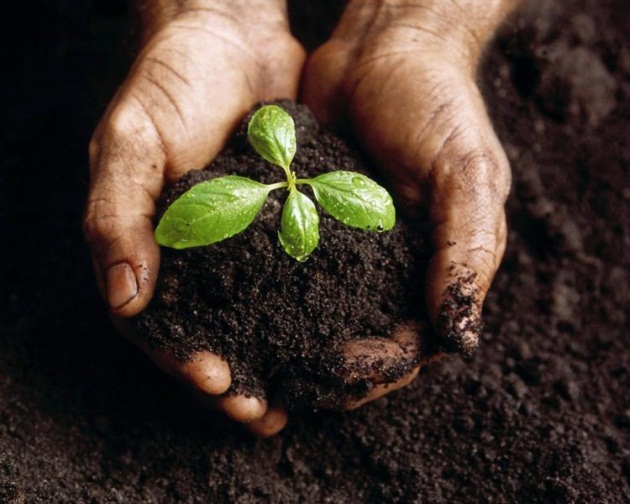 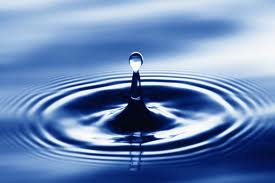 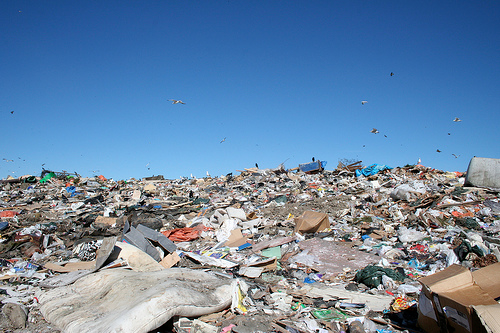 BIODEGRADATION vs. ENVIRONMENTAL NICHE
AEROBIC (COMPOST & SOIL)
BACTERIA & FUNGI
AEROBIC (WATER) + ANAEROBIC
BACTERIA, NO FUNGI
High T
(50-60°C)
Chemical pulp
   Mechanical pulp
     Starch
        PLA
          Starch/PCL
           PHA
            PBAT
Chemical pulp    
             Starch          
              PLA               
   Starch/PCL                 
           PHA
THERMOPHILIC
DIGESTION
INDUSTRIAL
COMPOSTING
MESOPHILIC
DIGESTION

	WATER
HOME
COMPOSTING

SOIL
Low T
(≤ 35 °C)
PBAT
            PHA 
           Starch/PCL                                      
          Starch     
      Chemical pulp
   Mechanical  pulp
Chemical pulp
            Starch
        Starch/PCL 
                   PHA
RELEVANT LEGISLATION & STANDARDS
Revision of the EU Fertilisers Regulation
Mulching films
Controlled release fertiliser coatings
Growth media
(Body bags)

European standard EN17033
Heavy metals & Fluorine content
Biodegradation
Plant toxicity
Earthworm toxicity
Toxicity towards micro-organisms
No disintegration!
Environmental safety!
TOPICS
OWS
Different end-of-life options
Expert statement
What is “complete” biodegradation?
Accumulation of plastics in soil
“COMPLETE“ BIODEGRADATION
Only scientific correct parameter is conversion to CO2 

General opinion: “complete” = 100%

Biochemical pathway of biodegradation:

		Cpolymer + O2  		CO2 + H2O
Intermediate degradation products
Biomass growth
+ Cresidual + Cbiomass
Not all Cpolymer is converted to CO2!
“COMPLETE“ BIODEGRADATION
Biochemical pathway of biodegradation:

Cpolymer + O2  		CO2 + H2O + Cresidual + Cbiomass





EN 17033 (2018) standard on soil biodegradation : 
      complete biodegradation = 90% (absolute or relative)
Can be quantified
Cannot be quantified
“COMPLETE“ BIODEGRADATION – Cbiomass
Cbiomass typically varies between 10% and 40%
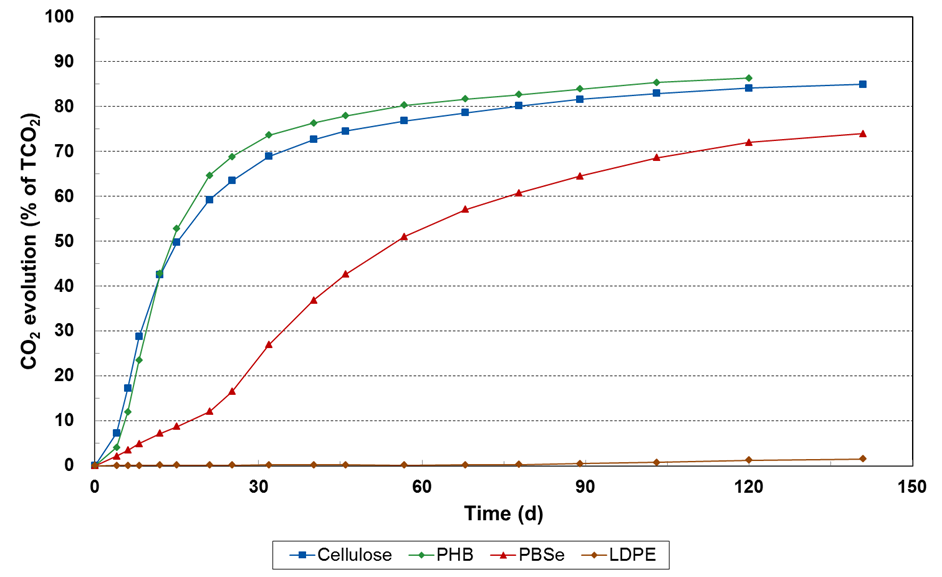 10-15%
± 10%
± 25%
Straw: 25-30%
Wood fibers, birch leaves, pine needles: up to 40%
ACCUMULATION IN SOIL
(LD)PE mulching film (15-50 µm)

Removal is costly and labor intensive
Contamination hinders recycling
Accumulation increases with decreasing thickness1:
25µm PE film: 10% remains in/on soil
20µm PE film: 25% remains in/on soil
10µm PE film: 68% remains in/on soil 

Soil biodegradable mulching film (15 µm)

No need for removal
Complete biodegradation within maximum 2 years under laboratory conditions

1: APE Europe (Agriculture Plastic Environment), industry association for the non-packaging agri-plastics presentation by Bernard Le Moine at Agricultural Film 2014
ACCUMULATION IN SOIL
20 µm LDPE film – 1 cultivation period/year
463 kg/hectare after 10 years
4.6 tonnes/hectare after 100 years
(accumulation continues over time)
15 µm soil biodegradable film – 1 cultivation period/year
188 kg/hectare after the first year

281 kg/hectare after the second year
(= maximum accumulation level!)
ACCUMULATION IN SOIL
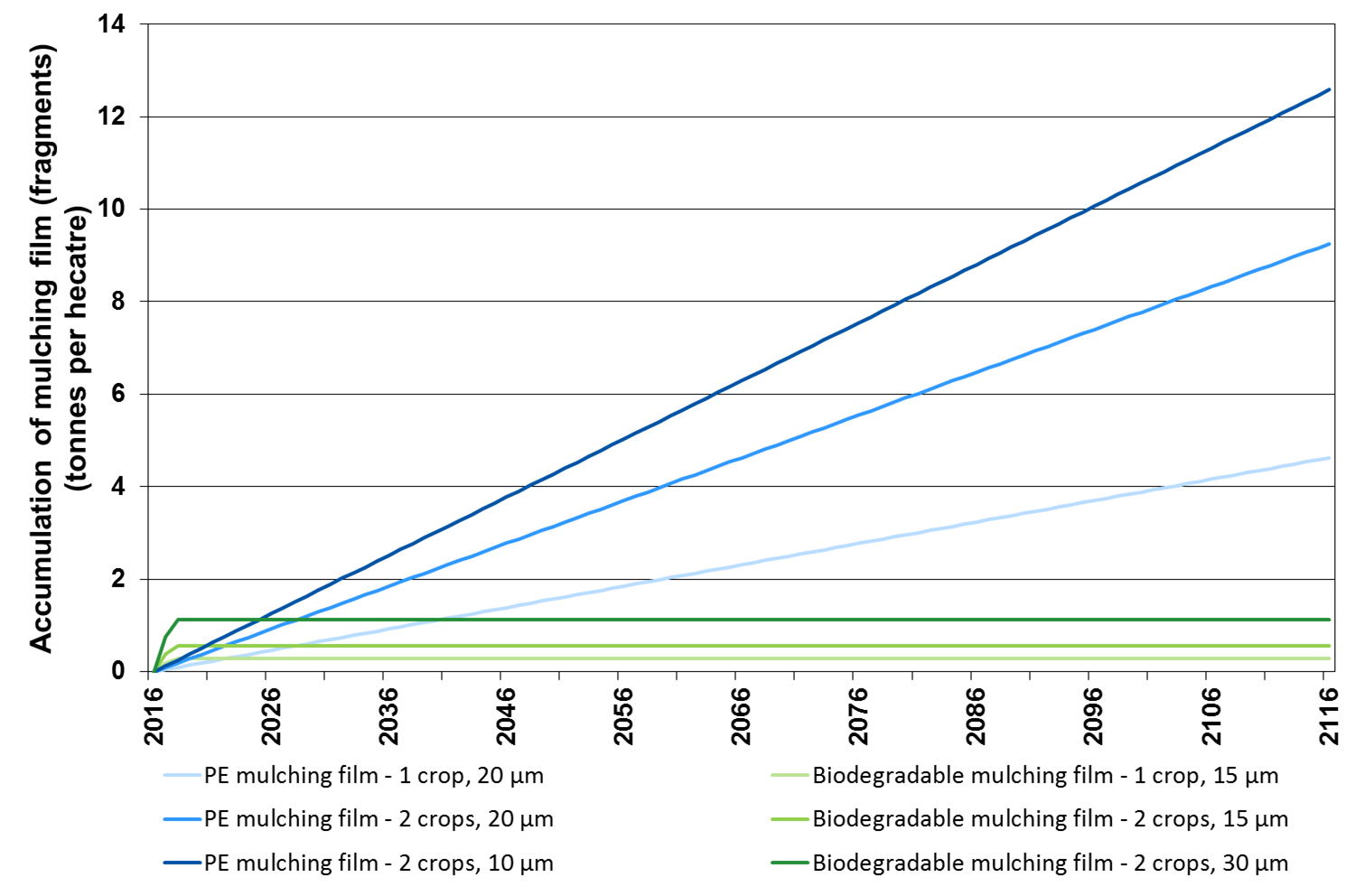 4.6 tonnes
ACCUMULATION IN SOIL
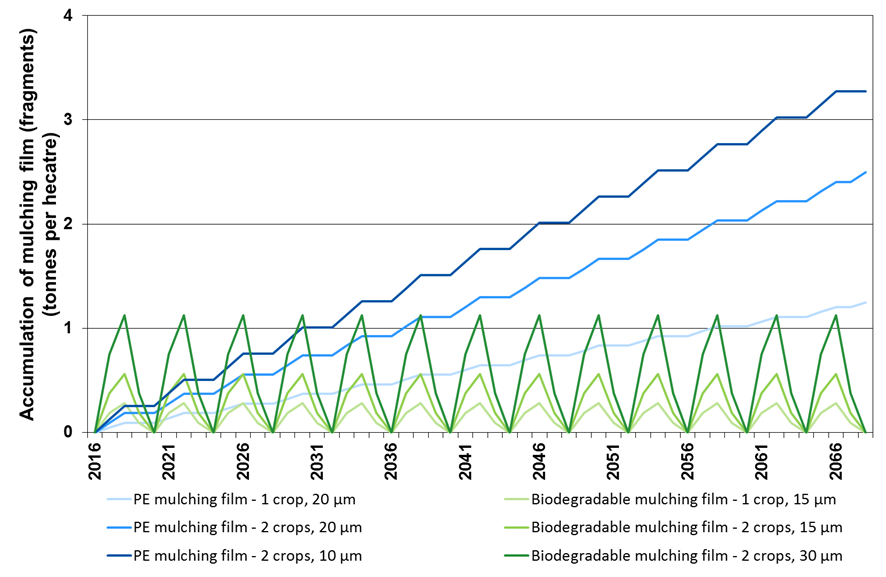 What if cultivation is ceased every two years?
CONCLUSIONS
Complete biodegradation does not mean “100% conversion to CO2”.

Conventional (LD)PE mulching films accumulate at a rate of 463 kg per hectare per decade1.

Soil biodegradable mulching films have a maximum accumulation level of 281 kg per hectare1, returning to no accumulation if cultivation is ceased for two years.

(LD)PE mulching films cannot be downgauged as this increases the relative level of contamination and decreases the recovery rate.




1: Assuming one cultivation period per year and a thickness of 20 µm for LDPE and 15 µm for soil biodegradable mulching films
THANK YOU FOR YOUR ATTENTION
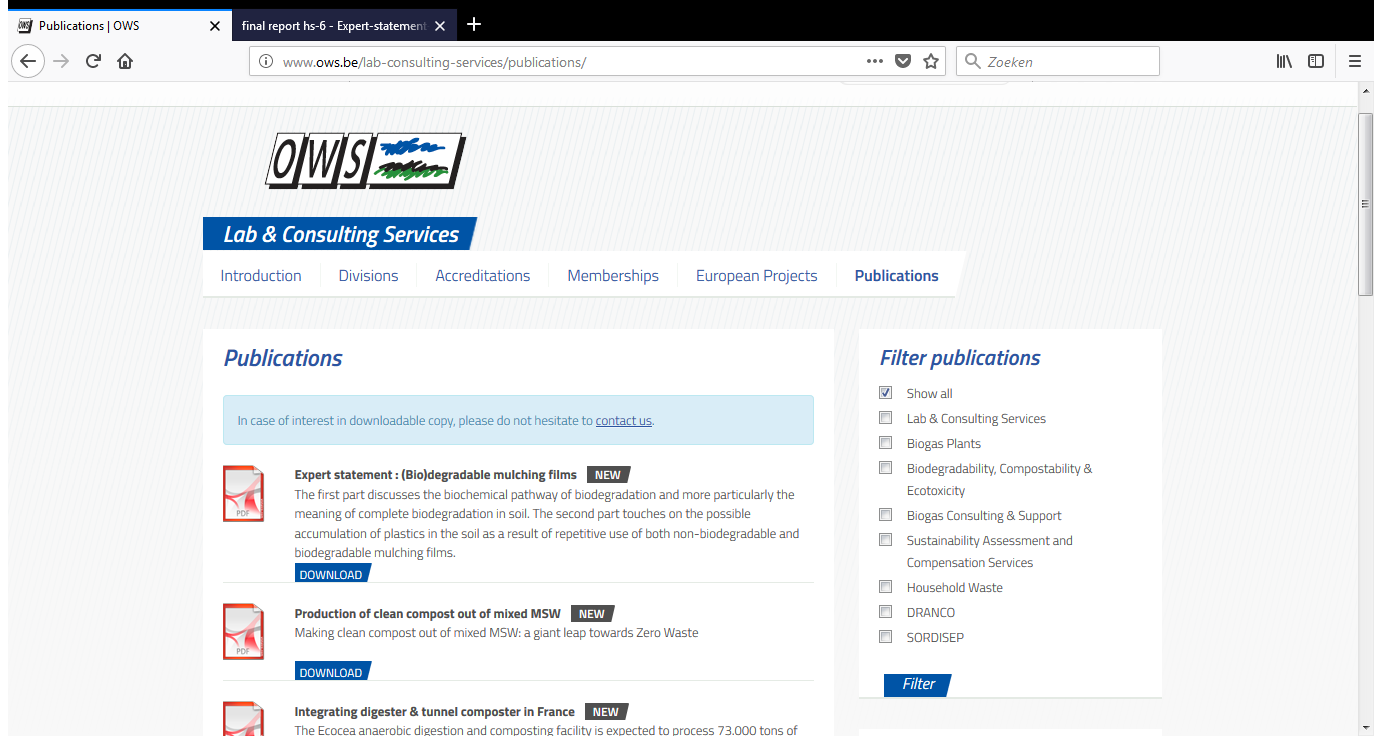 OWS nv, Dok-Noord 5, B-9000 Gent, Belgium
Email: sam.deconinck@ows.be 
Website: www.ows.be